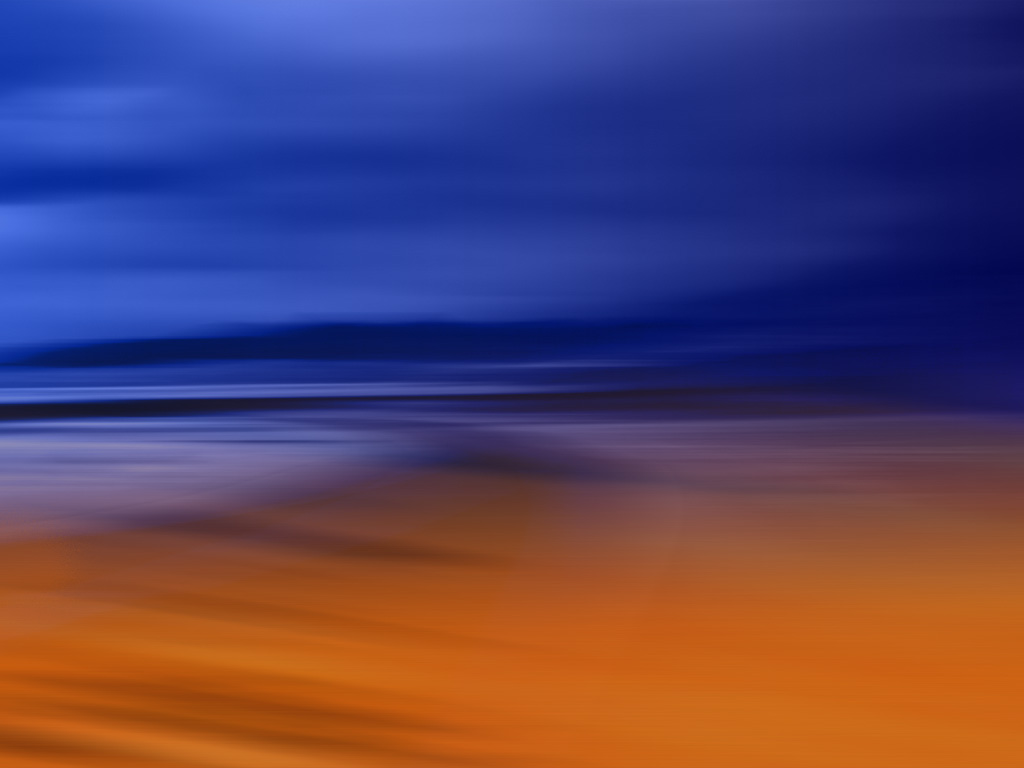 38  修好聖事——告解
The story of the eagle…蒼 鷹 的 故 事 ……
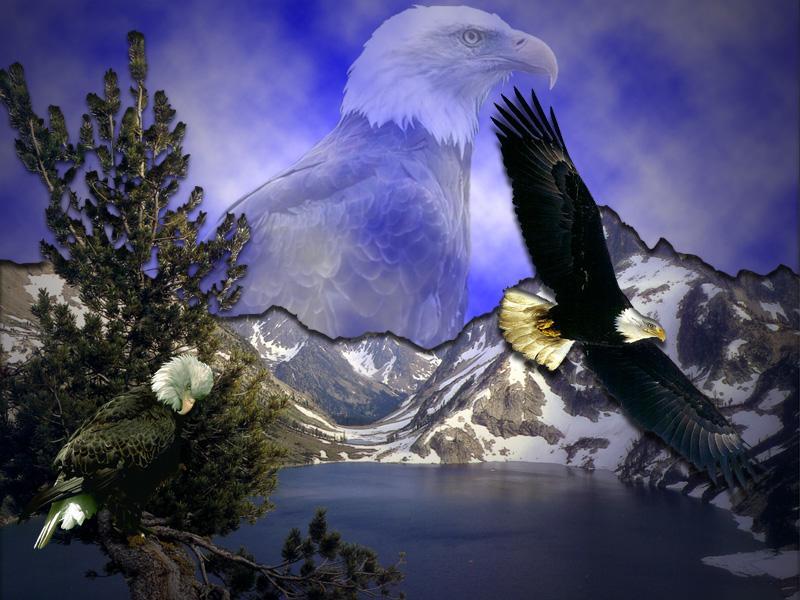 The eagle has the longest life-span of its’ species 蒼鷹是牠同類中最長壽的
[Speaker Notes: The eagle has the longest life-span of its’ species]
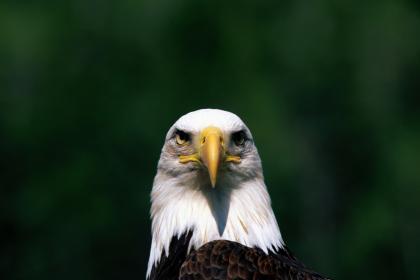 It can live up to 70 years 牠能活到七十歲
But to reach this age, the  eagle must make a hard decision  但為能達到這歲數，蒼鷹要做一個很艱難的決定
[Speaker Notes: okay]
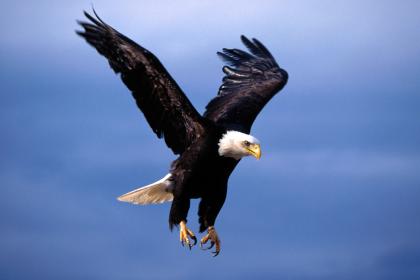 Inits’ 40’s在牠大約四十歲時
牠的利爪不能替牠抓食物了  Its’ long and flexible talons can no longer grab prey which serves as food
[Speaker Notes: In its’ 40’s
Its’ long and flexible talons can no longer grab prey which serve as food]
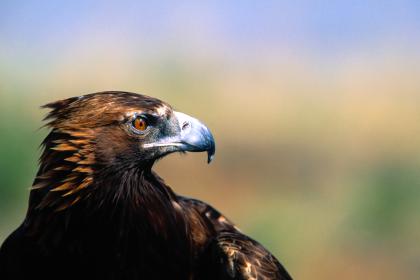 牠的長而銳利的咀己變得彎曲 
Its’ long and sharp beak becomes bent
[Speaker Notes: Its’ long and sharp beak becomes bent]
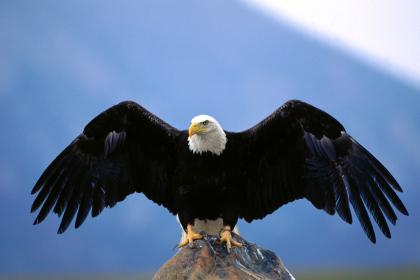 Its’ old-aged and heavy wings, due to their thick feathers, become stuck to its’ chest and make it difficult to fly
牠垂老的年紀和厚重的羽毛讓牠不能再高飛
[Speaker Notes: Its’ old-aged and heavy wings, due to their thick feathers, become stuck to its’ chest and make it difficult to fly]
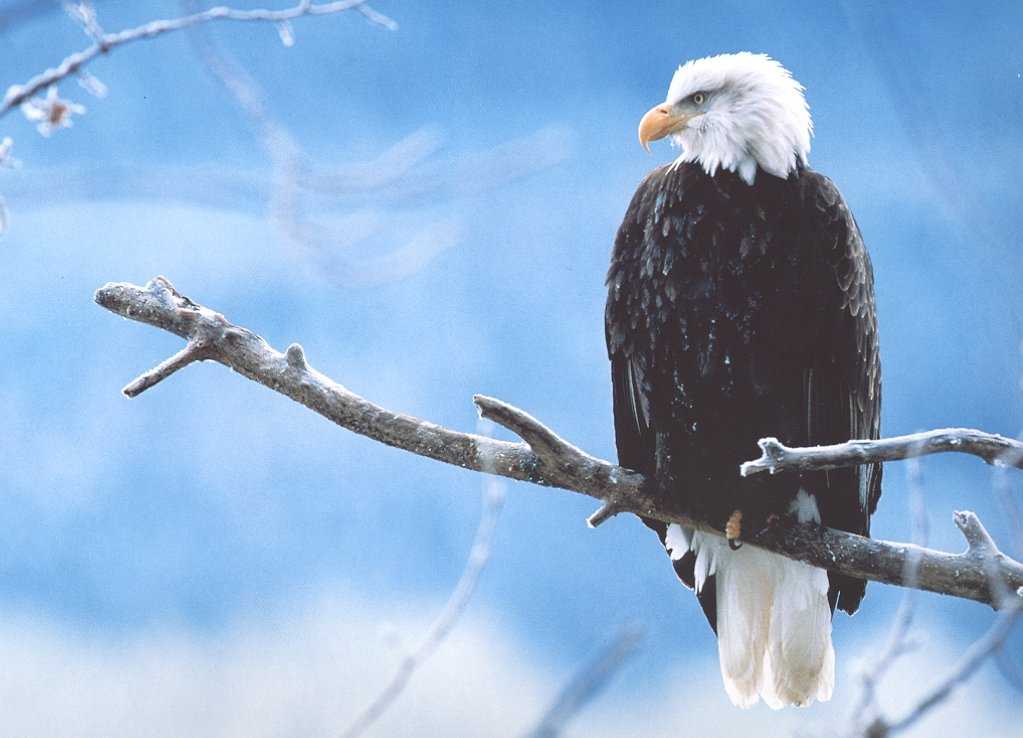 這時牠只有兩個選擇：
死亡，或者經過150天痛苦的蛻變後重生
Then,  the eagle is left with only two options:die or go through a painful process of change which lasts150 days.
[Speaker Notes: okay]
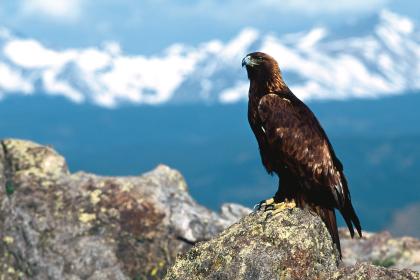 The process requires that the eagle fly to a mountain top and sit on its’ nest
這過程要求蒼鷹飛到一座山頂，坐在一個鳥巢上
[Speaker Notes: The process requires that the eagle fly to a mountain top and sit on its’ nest]
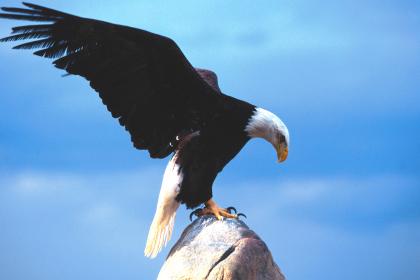 There the eagle knocks its’ beak against a rock until it plucks it out
蒼鷹要用咀去敲石頭，直至牠的咀崩掉
[Speaker Notes: There the eagle knocks its’ beak against a rock until it plucks it out]
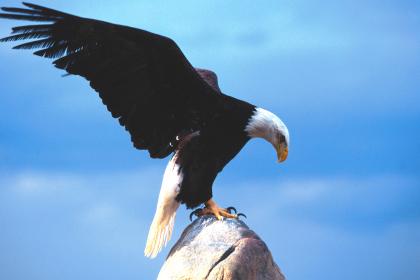 After plucking it out, the eagle will wait for a new beak to grow back and then it will pluck out its’ talons
然後蒼鷹等新咀長出，再用咀去拔掉利爪
[Speaker Notes: After plucking it out, the eagle will wait for a new beak to grow back and then it will pluck out its’ talons]
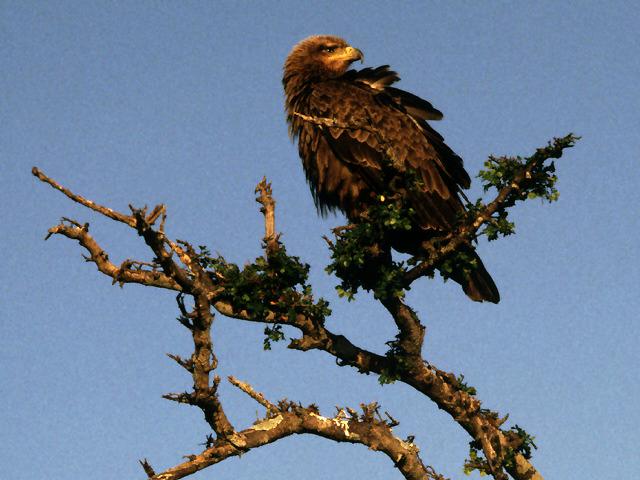 When its’ new talons grow back, the eagle starts plucking its’ old-aged feathers 
新爪長出後，再用新爪拔去舊羽毛
[Speaker Notes: When its’ new talons grow back, the eagle starts plucking its’ old-aged feathers]
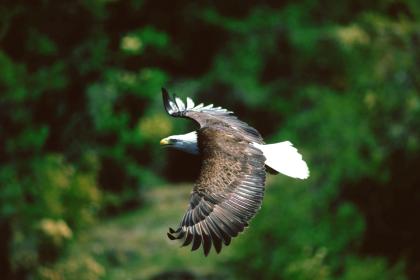 And afterfivemonths, the eagle takes its’ famous flight of rebirth and lives for
五個月後，蒼鷹開始牠的再生之旅
然後，再活30年！30 moreyears
30 moreyears.
[Speaker Notes: And after five months, the eagle takes its’ famous renewal flight and lives for ….
30 more years]
Why is changeneeded?為什麼要變？
Many times, in order to survive we have to start a change process.  許多時，為了生存，我們都要變
We sometimes need to get rid of old memories, habits and other past traditions.  有時也要放棄舊的記憶、習慣、傳統
Only freed from past burdens, can we take advantage of the present  只有擺脫舊束縛，我們才能掌握現在
[Speaker Notes: Why is renewal needed?
Many times, we have to retreat for awhile and start a renewal process
To continue taking successful flights, we sometimes need to get rid of memories, habits and other past traditions
Only freed from past burdens, can we take advantage of the valuable outcomes from a …
RENEWAL]
跨越星辰大海——再啟航
天國的呼喚
祢是我的一顆恆星,照我不斷往前行.It is my dream, It’s my calling, 領我踏上征程.終生奮鬥,並非一片坦途.踏破時空,笑向未來,永遠心存信望愛.所有的得失成敗,終被風吹進塵埃,何須介懷.懷信心向祢走來,跨越過星辰大海戴著星光,全力勇往,無懼山高水長,效法主,擁抱著這世界.跨越山海,譜寫大愛,迎接這偉大時代.所有的如盤風雨,會被風吹向大海,不再回來.每當祢向我走來,告訴我星辰大海,永遠都心懷期待.所有的坎坷挫敗,終被風吹進塵埃,不再回來.懷信心向祢走來,跨越過星辰大海.尋天國熱血澎湃,用一生譜寫精彩,不曾徘徊;我向祢奔赴而來,跨越過星辰大海.我心中熾熱的恆星,陪我勇敢再啟航
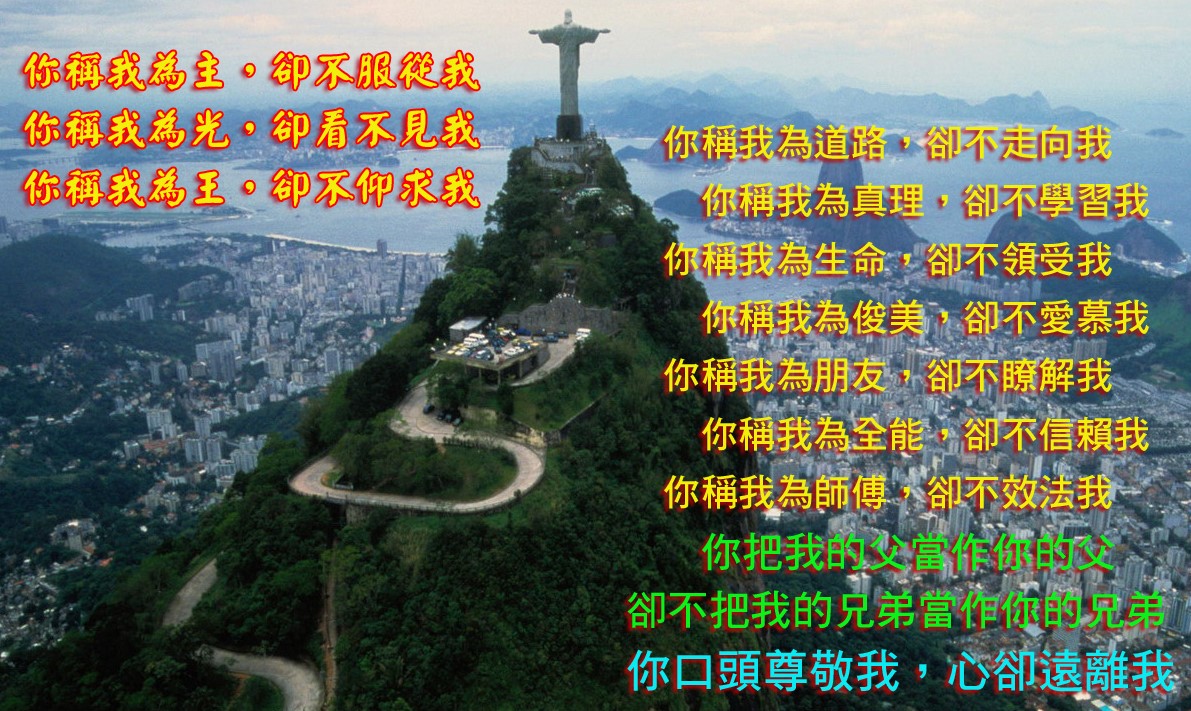 你在教堂中像個天使
但你有沒有    一踏出教堂就立刻變臉?
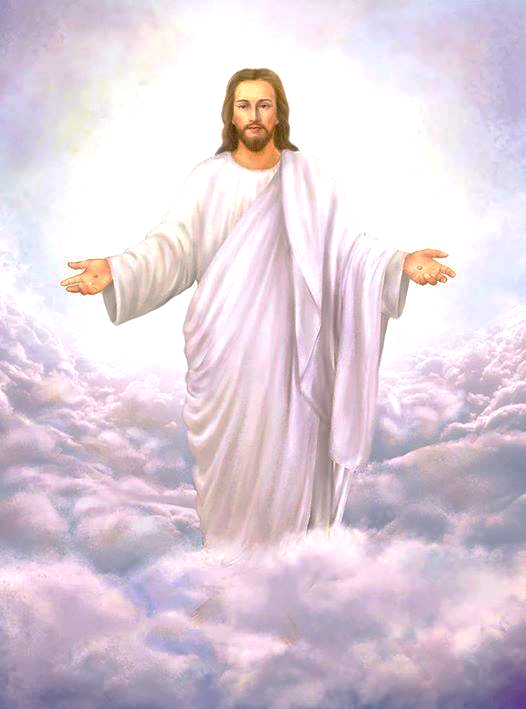 耶穌會向你說什麼? 請寫下來:

你稱我為_________,
卻_______________.
Ch.38 修好聖事告解
  修好聖事也稱為修和聖事、悔改聖事、懺悔聖事、寬恕聖事、和好聖事、告解聖事。
  告解或修好聖事的目的，並不單純在個人悔改及獲得罪之赦，更在乎彰顯上主的仁慈，並藉此而感受到和領會到天父的慈愛。告解也是教友在洗禮後獲得罪赦的正常途徑。
四、修好聖事的傳統五步驟
  1.省察：可以依天主十誡，或依對天主、對別人、對自己、對教會、對團體的責任而加以反省。
  2.痛悔：真誠的懺悔。
  3.定改：決心改過，並設法躲避犯罪的機會。
  4.告明：到神父面前告解。大罪要全數告明；如無大罪，則可把最遺憾的幾件事，握要地、誠實地告明。
  5.補贖：按神父給的補贖，忠實地去做（多數是念一些經文或作一些像徵悔改的行為）。但真正的補贖是彌補因罪而造成的裂痕。
現行規定是每年至少告解一次。四旬期及將臨期
都是告解的適當時候。  下面示範如何省察：
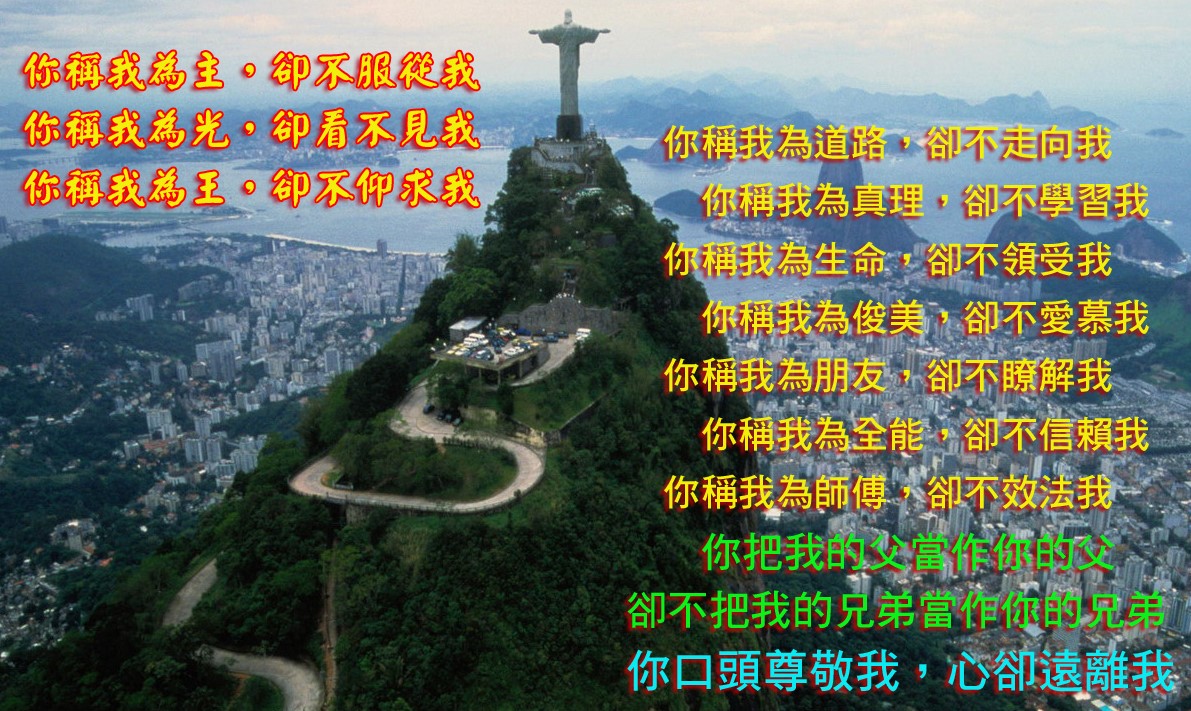 你在教堂中像個天使
一踏出教堂卻立刻變臉
Helen 示範向神父辦告解
扮“辦告解”
註：4位再慕道者自行組合扮『辦告解』
一、修好聖事的聖經根據
    耶穌又對他們說:「願你們平安！就如父派遣了我，我也同樣派遣你們。」說了這話，就向他們噓了一口氣，說:「你們領受聖神罷!你們赦免誰的罪，就給誰赦免；你們存留誰的，就給誰存留。」 (若20:21-23)
  天主教認為這段聖經的含義非常清楚、直接：主復活後顯現給門徒，給了他們聖神的恩典，正式委任了他們去繼承自己的使命，並給他們赦罪的權柄。
基督教朋友沒有告解（修好）聖事，因為他們認為赦罪是天主的事，人無權赦罪。
  我們也不相信人有赦罪的權柄，這權柄是基督交給門徒及他們的繼承者的。依聖事的觀念，基督昔日曾用他的手（肉身的標記）去赦罪，今日，他願意用神父的手（聖事的標記）去赦罪。有赦罪權的，仍然是基督自己。在基督的意願和安排中，我們這些活於二千年後的人，仍然有幸好像二千年前的猶太人一樣，可以接觸到基督，獲得他慈愛的寬赦。
二、修好聖事的團體幅度
  上主的意願是要人彼此扶持、互相幫助、互為中保，並透過人去分施上主的恩寵。所以上主亦願
我們在一般狀況下，藉人而獲得赦罪的恩寵。
  人犯罪，總是因為得罪人而得罪天主，並因得罪天主而得罪人。既然犯罪與人有關，所以修好、懺悔、赦罪亦應與人有關。因此天主教徒願意與主修好時，也同時願意在教會內與主、與人、與教會修好。
  神職的角色，是一方面代表教會接納罪人回頭，同時也代表基督，勸勉和寬恕罪人。
  在告解聖事中，尤其在集體悔改禮儀時，我們可以很清楚的看到天主教信仰的團體幅度。如果罪有一種全體性、共業性，能夠使人類關係及天人關係破裂，使人類進入了一種連鎖性的、互相傷害的困局裡，那麼，悔改便也應有一些團體的因素，顯出
天人合一、人人合一的喜悅，而不單是個人在心內直接向上主懺悔而已。這也許是基督建立修好聖事的深意吧？
三、其它赦罪的途徑
  罪使人成為「罪惡的奴隸」（若8:34），耶穌赦人的罪，是要把人從罪惡的奴役中解救出來（羅6:17-20）。但耶穌也為罪之赦定了一些條件，就是「信德」。這信德包括對天主的信服和信賴，對他完全的委身和信靠。在這大前提下，教會也有一些較具體的指示：
  任何小罪都可藉下等痛悔，或一個愛德行為而獲赦；
  任何大罪都可藉「上等痛悔」（即為愛主而
痛悔）而直接獲赦，條件是渴望告解而未能。但有大罪的人如要領聖體，則必須先領修好聖事；如趕不及領修好聖事（例如領聖體前才想起曾犯大罪），則必須許下要在最短期內領修好聖事。教友必須養成犯罪後立刻發痛悔的習慣，有生命危險時尤應發「上等痛悔」。
 （注：大罪就是在嚴重事情上，明知、故意犯罪。上述三條件缺少任何一條，或者不是完全明知、故意，都是小罪。）
上等痛悔經
文言版本：
吾主耶穌基利斯督，造我養我、救我的主，我重罪人，得罪天主，今特為愛天主在萬有之上，專心痛悔、惱恨我罪、決意定改，寧死再不敢犯天主的誡命，懇望吾主，念爾受難之功，可憐赦我的罪。亞孟。
上等痛悔經
白話版本：
慈愛的天主，我得罪了人、也得罪了你。我沒有努力走聖德的路，沒有善盡愛人的責任，也沒有致力關懷世界。我因罪而損害了自己的靈性生命，成了殘缺不全的人。求你寬恕我、扶持我，給我再造一個新的心，幫助我再開始一個新的生命。亞孟。
五、修好精神在生活中的落實
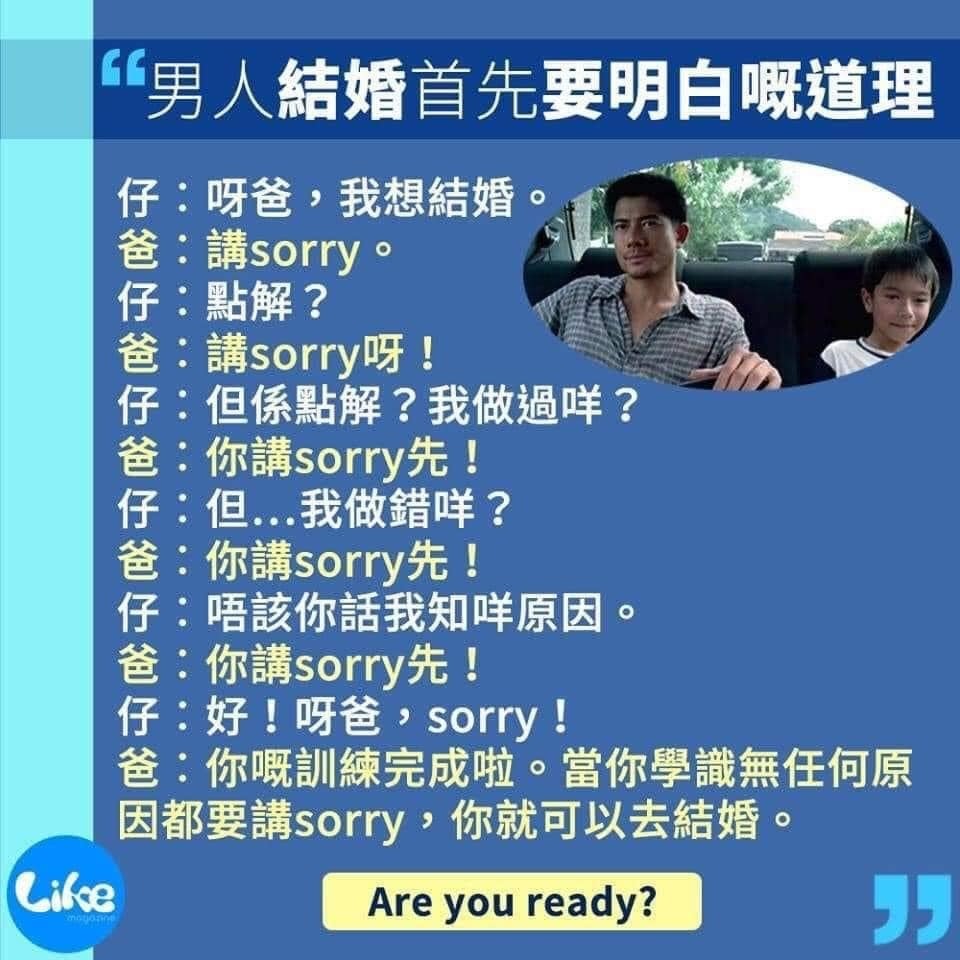 五、修好精神在生活中的落實
教會是輿天主親密結合，
以及全人類彼此團結的記號和工具
(教會憲章第1章第1節)
愛人不親，反其仁；禮人不答，反其敬——行有不得者皆反求諸己 《孟子·離婁上》
修好無上限, 生命無上限, 成聖無上限
小結、修好精神在生活中的落實
  修好聖事是基督徒一種很重要的神修訓練。善用修好聖事的人，一定能在神修路上飛躍前進。我們要讓修好精神成為生活中的節奏。它應與每個行為的反省,每日的省察(吾日三省吾身),每週的反省,每月的檢討和每年的退省連結起來(見圖)。教會的現行規定是每年至少告解一次。四旬期及將臨期都是告解的適當時候。
一種不斷反省的生命(吾日三省吾身)




生
  
死 
  死亡的狀態：不知老之將至！
每年
每月
每周
每日
成長、完成
每事